COMPLICATIONS DYSIMMUNITAIRES DES INHIBITEURS DE CHECK POINT
Stéphanie FRANCOIS
Service d’Immunologie – CHU DIJON

Réunion du GEAI du 15 janvier 2020
INHIBITEUR DE CHECK POINT
-inhibiteur de points de contrôle immunitaire 

-inhibiteur de check point immunologique ICP

-immunothérapie anti-cancéreuse

-les molécules les plus connues ciblent le CTLA-4, PD-1 ou PD-L1

-ipilimumumab (anticorps thérapeutique anti-CTLA-4) 

-nivolumab ou pembrolizumab (anticorps thérapeutique anti-PD-1)

-prix Nobel de médecine 2018 
	-américain James Allison (potentiel antitumoral en bloquant le CTLA-4) 
	-japonais Tasuku Honjo (modèle murin PD-1/PD-L1) 
	-découverte du traitement du cancer par inhibition de la régulation immunitaire négative

-traitement révolutionnaire du mélanome (guérison de cancer métastatique) puis de nombreux cancers
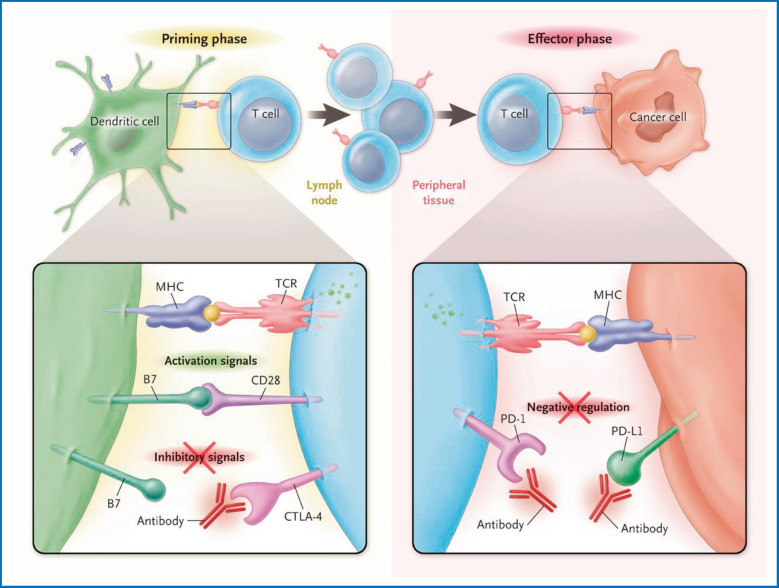 [Speaker Notes: LA PROTÉINE CTLA-4
Où ?
Elle fut découverte de nombreuses années auparavant par P. Golstein au Centre d’immunologie de Marseille-Luminy (CIML). Cette protéine est présente de manière constitutive à la surface des lymphocytes T cytotoxiques (CD8+) activés et des lymphocytes T régulateurs (Treg). C'est une glycoprotéine homologue du CD28+ exprimée à la surface des lymphocytes T.
Elle freine la réponse des cellules "T" et c'est un "interrupteur" maintenant inactifs les lymphocytes T...
Elle induit un signal d’inhibition de l’activité des lymphocytes T lorsqu’ils se fixent aux récepteurs membranaires (CD80 et CD87) présents à la surface des cellules présentatrices d’antigène (CPA) ou cellules dendritiques. Elle inhibe la production d'IL2 et arrête la progression du cycle cellulaire.
LE PD1 et LE PDL-1
Où ?
Ce récepteur découvert par Tasaku Honjo en 1992 et Prix Nobel de Médecine en 2018. Il est retrouvé à la surface des lymphocytes T mais aussi des lymphocytes B, des monocytes et des cellules présentatrices d'antigènes.La protéine PD-1 (programmed cell death) se lie à une autre molécule présente à la surface de certaines cellules tumorales.Le PD-L1 est le ligand qui, comme son nom l'indique, qui se lie au récepteur PD1.
Ils modulent l’activité des lymphocytes T périphériques...
A l'état normal, le récepteur PD1 est impliqué dans le processus de tolérance immunitaire (bloquer les lymphocytes auto-réactifs pour éviter une destruction des cellules de l'hôte).L'interaction entre le PD1 et son ligand PDL-1 rend la cellule tumorale "invisible" au système immunitaire, en désactivant (ou désarmant) le lymphocyte T.Les cellules tumorales peuvent, elles aussi, surexprimer le ligand PD-L1 et/ou PD-L2 à leur surface et induire un état de tolérance immunitaire par inhibition de l’activation lymphocytaire.]
INHIBITEURS DE CHECK POINT IMMUNOLOGIQUE (ICP) HOMOLOGUÉS (janvier 2019)
De nouvelles molécules sont en développement ciblant d’autres antigènes d’intérêt
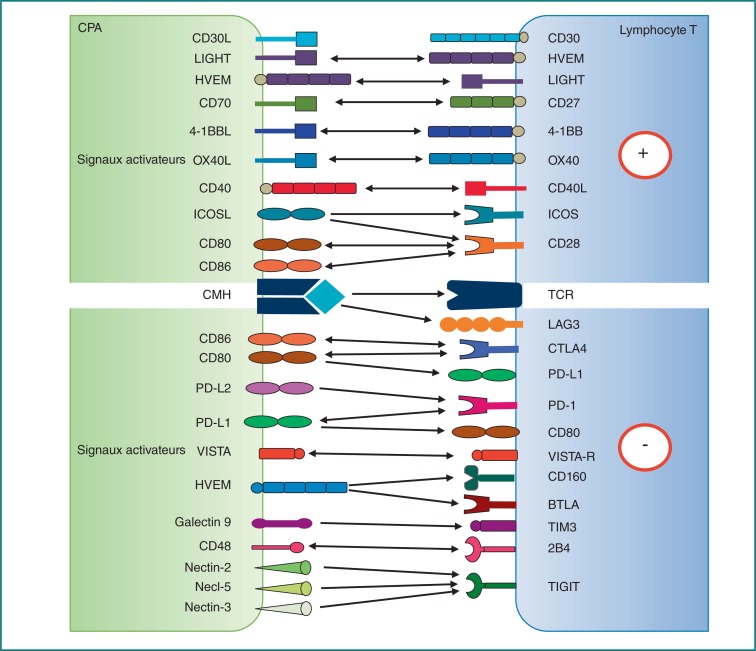 Complications dysimmunitaires
Toxicité immunologique
Effets indésirables immunologiques
IRAEs : Immune-related adverse events
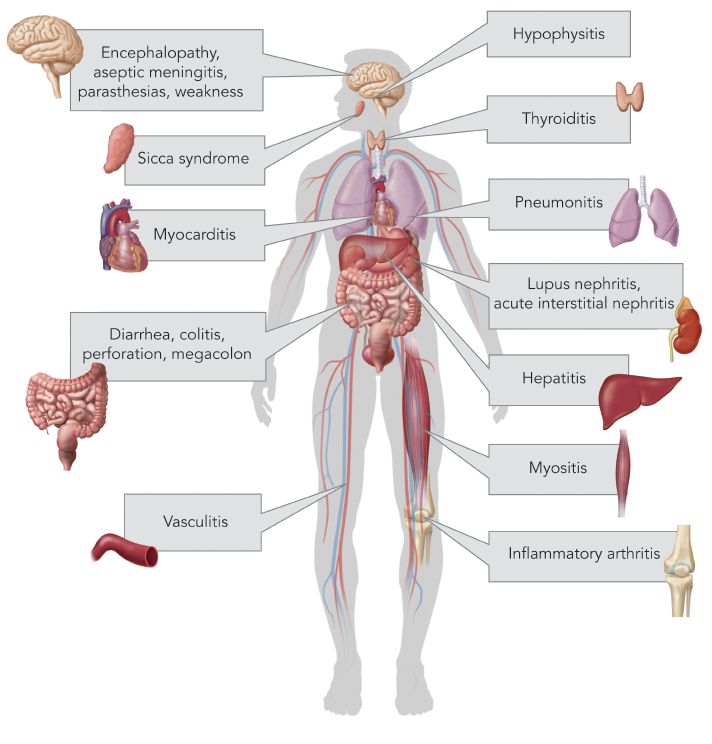 -Peuvent toucher tous les organes 

-Manifestations cliniques très variées

-Très fréquentes (jusqu’à 70% des patients)

-Rarement mais potentiellement sévères (<10%)

-Profil de toxicité diffère entre anti-CTLA-4 et anti-PD-1/PD-L1 et toxicité majorée si combinaison

-Retardées : ≈ 2 à 3 mois après l’introduction du traitement
Postow. NEJM. 2018
Michot. Eur J Cancer. 2016
Bertrand. BMC Med. 2015
Khoja. Ann Oncol. 2017
Tocut. Autoimmun Rev. 2018
Calabrese. Nat Rev Rheumatol. 2018
Mécanismes de cette Toxicité immunologique des inhibiteurs de check point
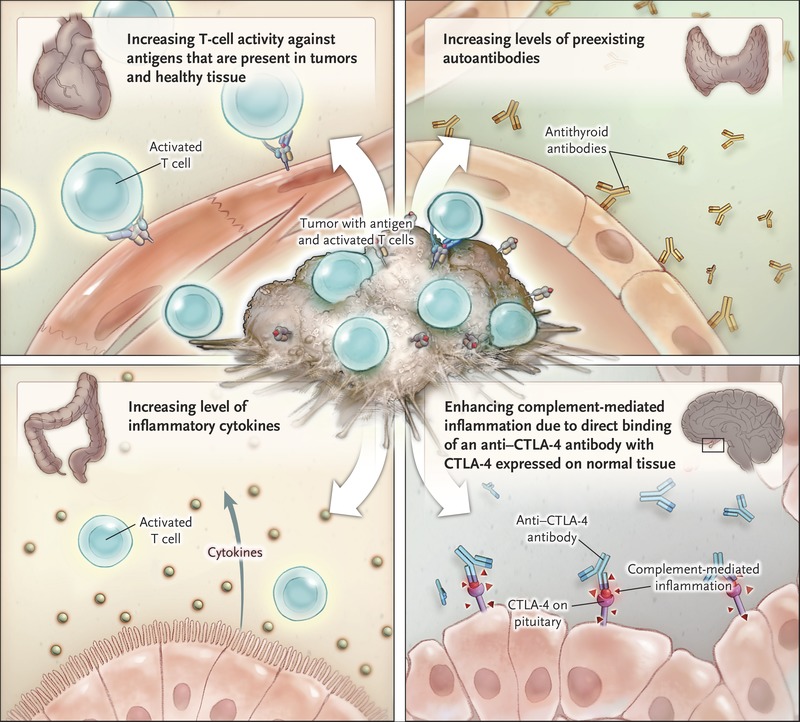 Auto-immunité sous jacente avec auto-anticorps préexistants.
Exemple : dysthyroïdie et polyarthrite rhumatoïde
Cross réactivité entre antigènes présents dans la tumeur et les tissus sains.
Exemple : myocardite
Inflammation par l’activation du complément. Exemple : hypophysite
Augmentation des cytokines inflammatoires. Exemple : TNF dans les colites
Postow. NEJM 2018
polymorphisme génétique
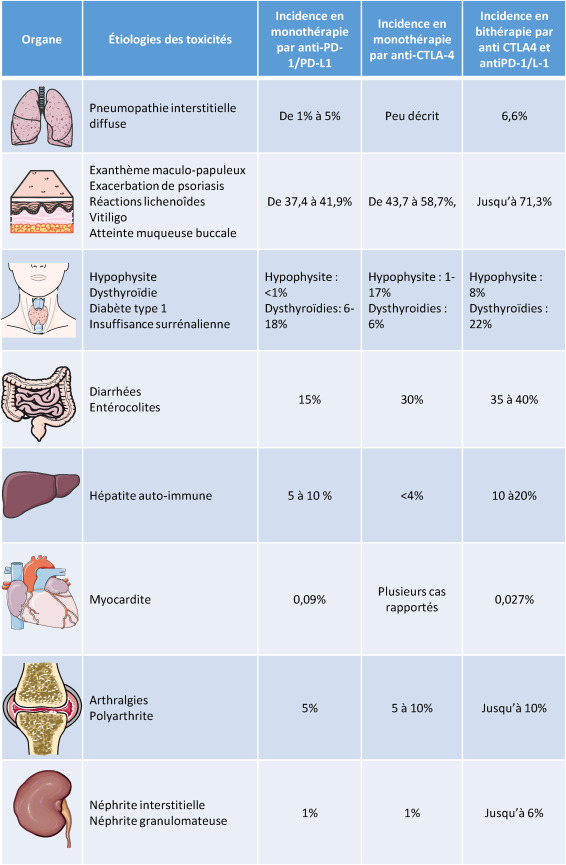 -toxicité pulmonaire
-1ère toxicité la plus fréquente : toxicité cutanée
-3ème toxicité la plus fréquente : toxicité endocrinienne
-2ème toxicité la plus fréquente : toxicité digestive
-toxicité cardiologique
-toxicité rhumatologique
-toxicité rénale
-toxicité neurologique, ophtalmologique
Delauney. Revue des maladies respiratoires. 2018
GradE de sévérité des complications dysimmunitaires

Grading Ctcae (Common terminology criteria adverse events)
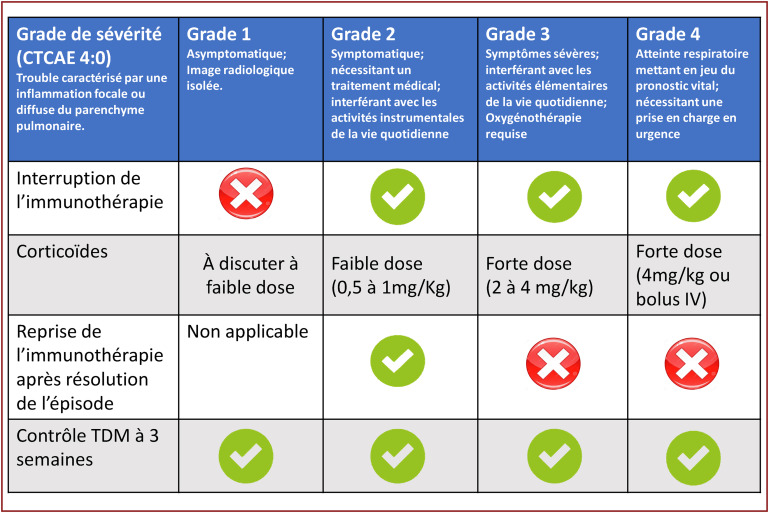 Rôle du biologiste médical auto-immunologiste dans le diagnostic biologique de ces complications dysimmunitaires?

Pertinence de sa prestation de conseil?

Exemple du diabète auto-immun de type 1 induit par les inhibiteurs de check point